Chemie 8.A (15.3 – 19.3)Halogeny-Prvky 17. skupinyUdělejte si výpisky z přiložené prezentace Halogeny-Prvky 17. skupinyPísemně do sešitu odpovězte na otázku: Vysvětli co jsou freony?
Halogeny-Prvky 17. skupiny.pptx
Halogeny-Prvky 17.skupiny
Ing.L.Johnová
ZŠ Lom
PRVKY 17.SKUPINY
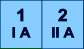 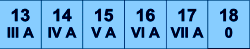 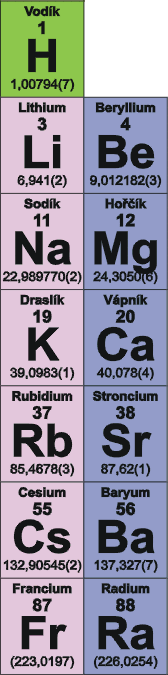 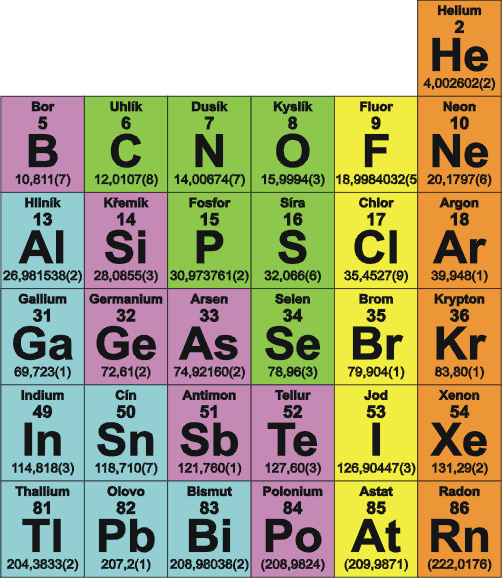 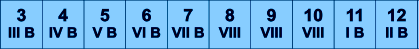 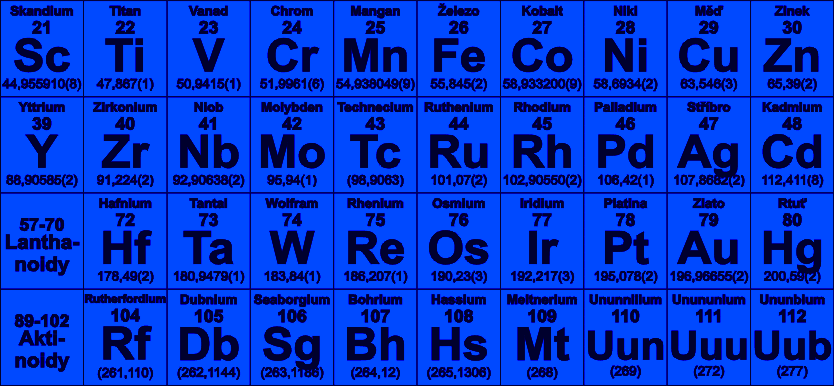 Halogeny - Prvky 17. skupiny
Halogeny jsou prvky 17. skupiny PSP( dříve skupiny VII. A )
 
Stavba:
7. skupina-mají ve valenční elektronové vrstvě 7               valenčních elektronů
- anionty:  - fluoridy  F-1  
		- chloridy  Cl-1  
		- bromidy  Br-1  
		- jodidy  I-1
Halogeny - Prvky 17. skupiny
Jejich název odvozen od řeckého hals - sůl a
gennó – tvořím – prvky solitvorný
   fluor(F)
   chlor(Cl)
   brom(Br)
   jod(I)
   astat(At) – radioaktivní polokov
  tennessin(Ts) – radioaktivní uměle vyrobený
Halogeny Prvky 17. skupiny
Vytvářejí dvouatomové molekuly -  F2, Cl2, Br2, I2 



Jsou velmi reaktivní (vysoká elektronegativita)
Proto se vyskytují pouze vázané ve sloučeninách (halit, fluorit) 
Halogeny se také slučují navzájem.
Jsou jedovaté žíravé.
Biogenní prvky – fluor, chlor, jod
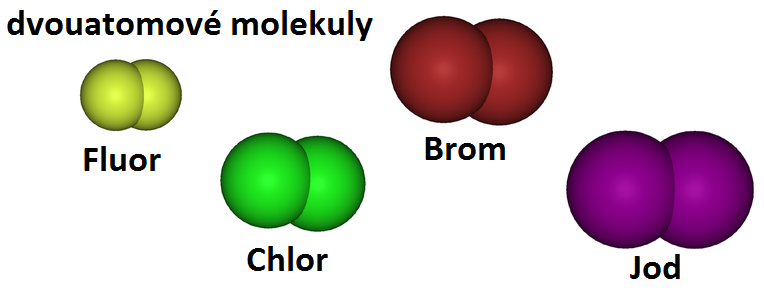 Halogeny - Prvky 17. skupiny
Fluor (F) 
- zelenožlutý, velmi jedovatý plyn, zapáchá
- nejvyšší elektronegativitu, velmi reaktivní
- pouze vázaný ve sloučeninách - minerál fluorit
  (kazivec - fluorit vápenatý CaF2)



- biogenní prvek – (součást živých organismů) – v kostech, zubech, je přítomen v pitné vodě
Použití: výroba teflonu, freonů, přidává se do zubních
past pro zvyšování tvrdosti zubní skloviny
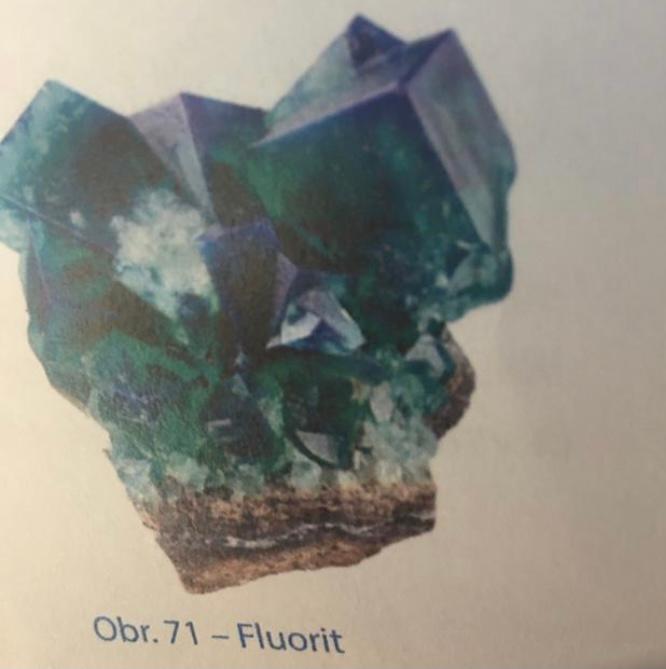 Prvky 17. skupiny
Chlor (F) 
- světlezelený,  jedovatý plyn, štiplavého zápachu,
    který dráždí a leptá sliznice
- velmi reaktivní, proto se vyskytuje pouze vázaný ve - sloučeninách(jsou rozpuštěné v mořské vodě, slaná jezera) minerál halit- sůl kamenná NaCl
- biogenní prvek – (součást živých organismů) – je součástí žaludeční šťávy krevní plazmy
Použití: desinfekční prostředek při výrobě pitné vody(hubí choroboplodné zárodky, bakterie), 
savo, bělící účinky – bělení papíru, textilu
Prvky 17. skupiny
Chlor (F) 
Použití: desinfekční prostředek při výrobě pitné vody(hubí choroboplodné zárodky, bakterie), 
savo, bělící účinky – bělení papíru, textilu
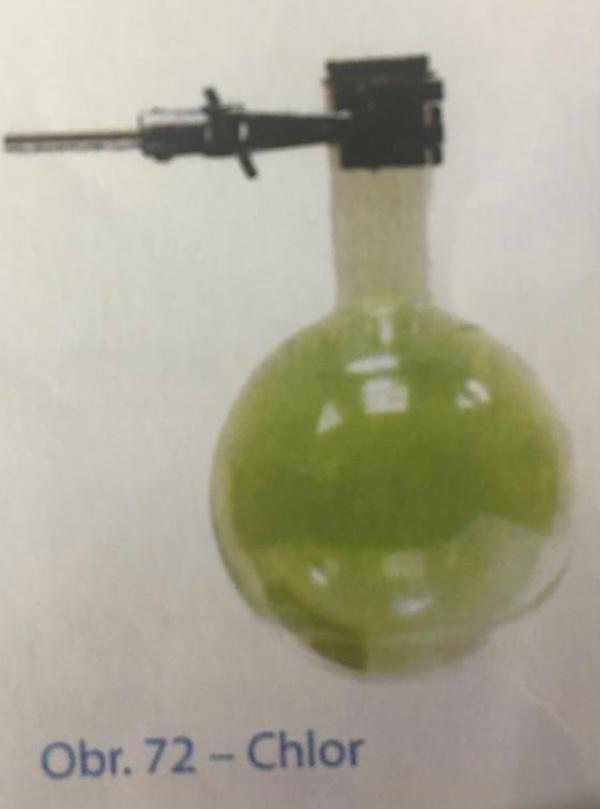 Prvky 17. skupiny
Brom (Br) 
- červenohnědá kapalina, nepříjemného  zápachu,
    páry dráždí a leptá sliznice i pokožku
- jedovatý a velmi reaktivní, proto se vyskytuje pouze vázaný ve – sloučeninách (jsou rozpuštěné v mořské vodě, slaná jezera)
Použití: ve fotografickém průmyslu, výroba halogenových žárovek
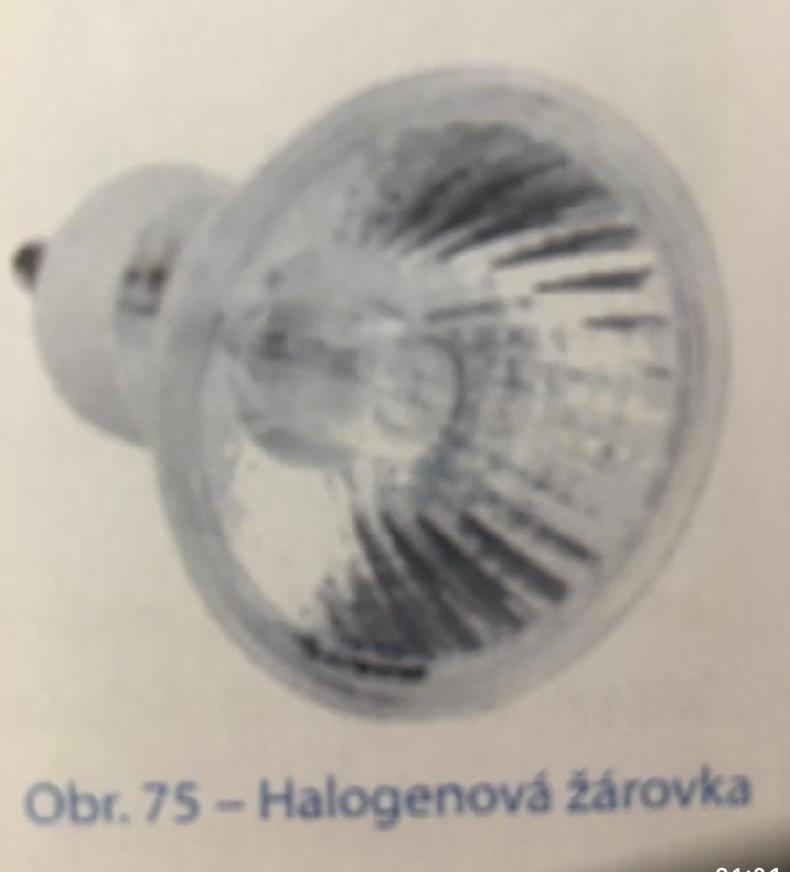 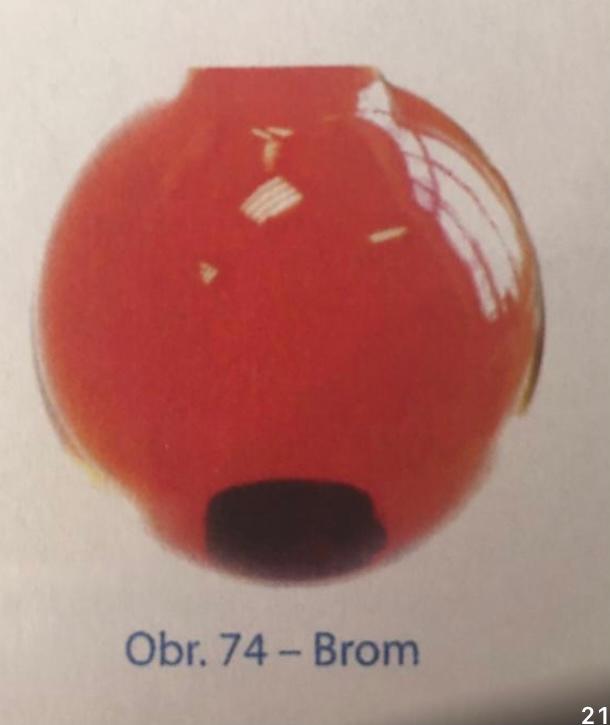 Prvky 17. skupiny
Jod (I) 
tmavě fialová až šedočerná, kovově lesklá pevná nekovová látka, za běžné teploty sublimuje, páry jsou fialové, zapáchají, leptají dráždí
v přírodě se vyskytuje jen vázaný ve sloučeninách 
- biogenní prvek – v potravě (nezbytný pro vývoj), je součástí hormonů vylučovaných štítnou žlázou- nedostatek jodu – vole (struma)
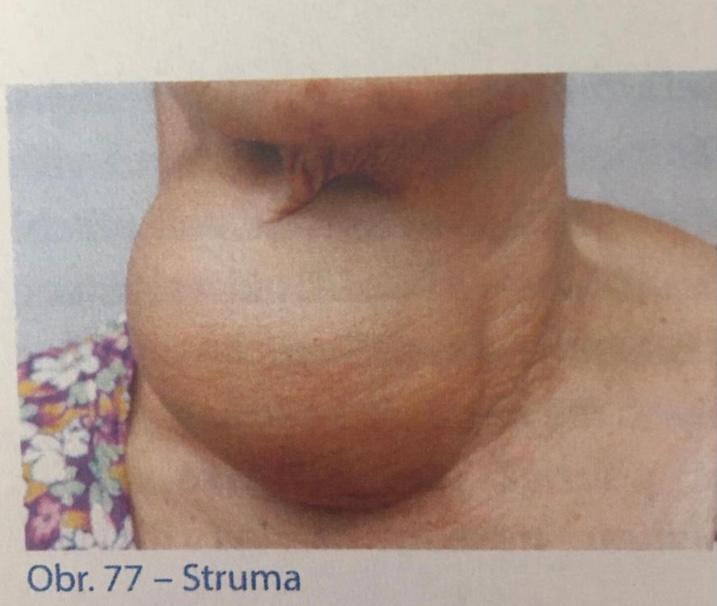 Prvky 17. skupiny
Jod (I) 
Použití: v lékařství, 5% ethanolový roztok-jodová tinktura k desinfekci ran
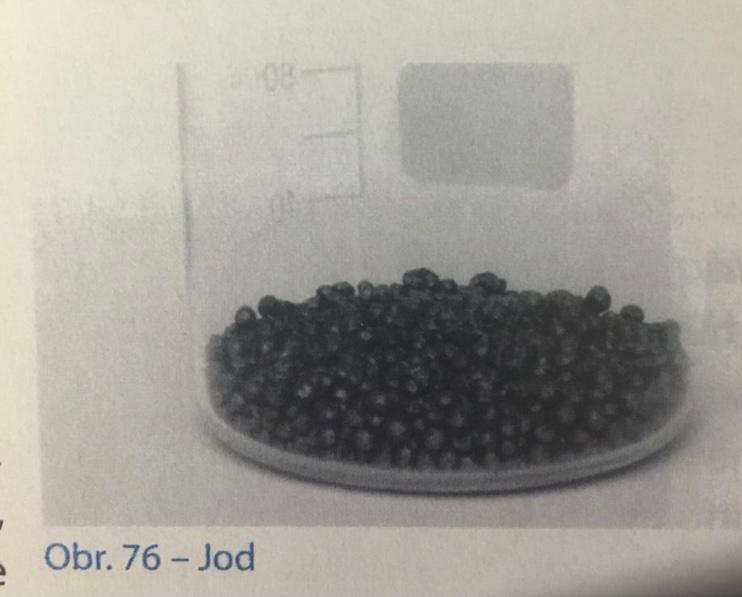 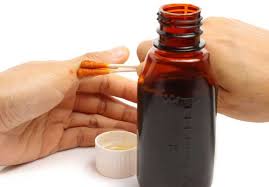